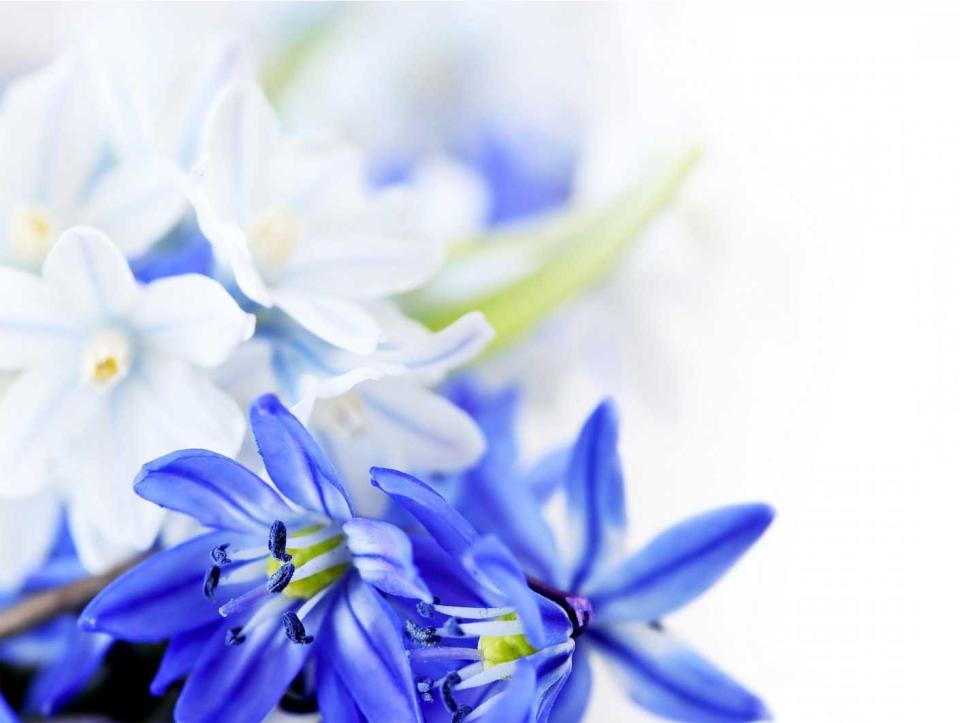 Новини 2-Б класу
у березні місяці
Класний керівник: Пікуліна Т.Л.
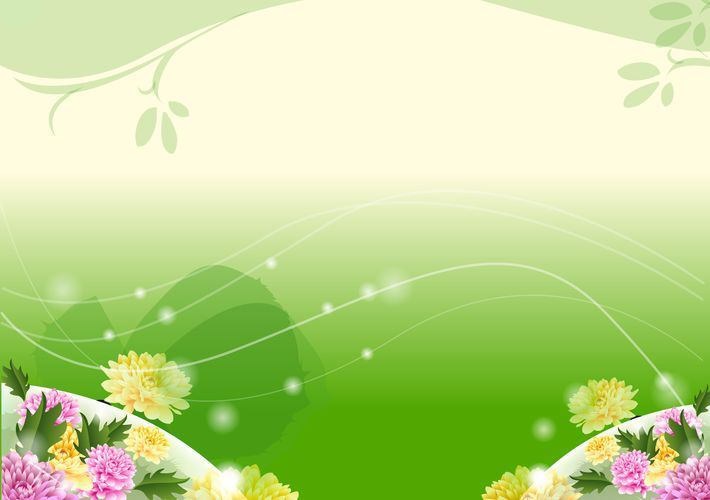 Перемога у Всеукраїнському фотоконкурсі 
«Шевченкіана»
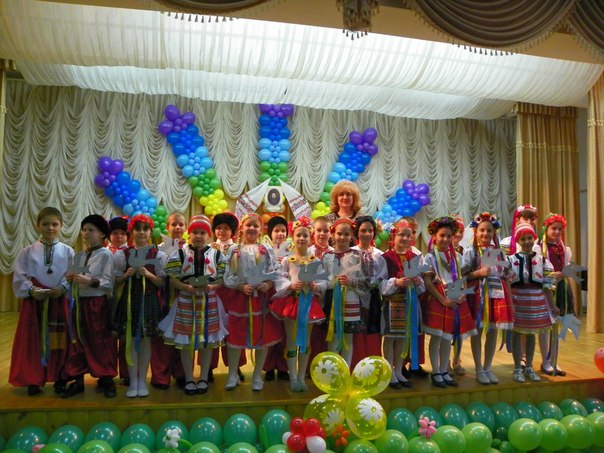 І місце у другому турі
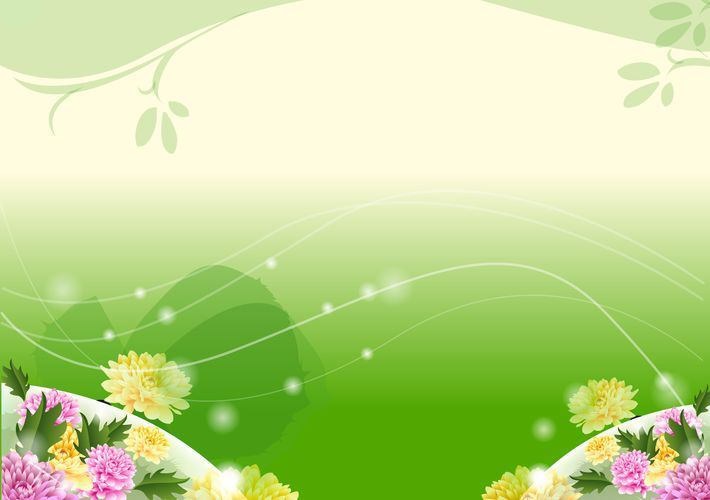 Подорож до краєзнавчого музею
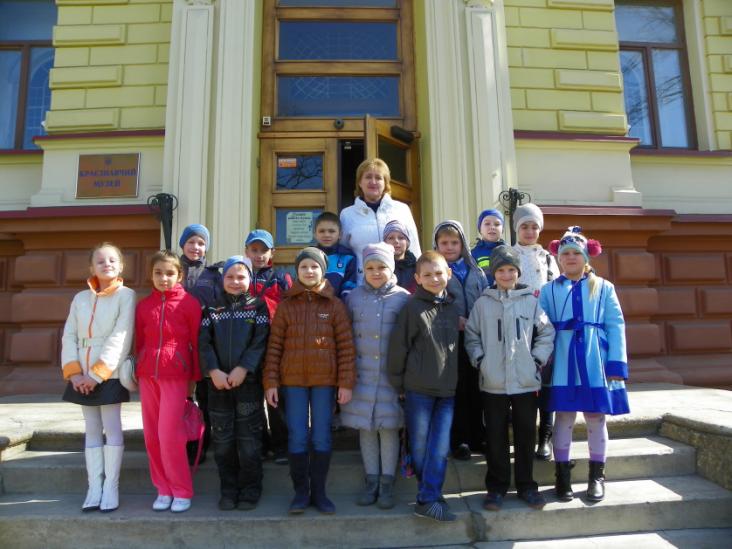 24 березня учні 2-Б класу відвідали Краєзнавчий музей.
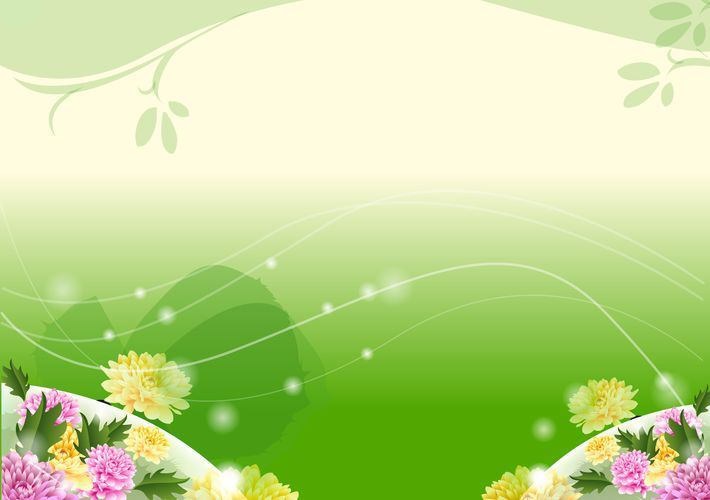 Подорож до краєзнавчого музею
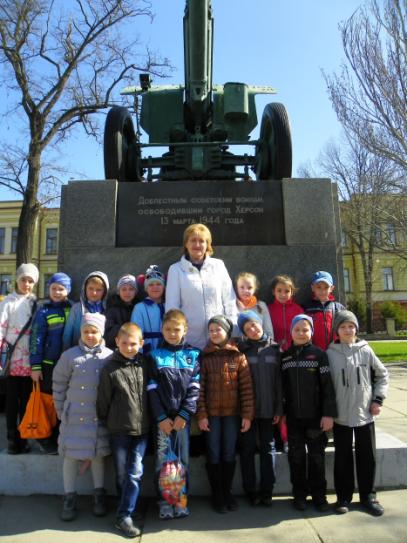 Знайомство з історією міста Херсона
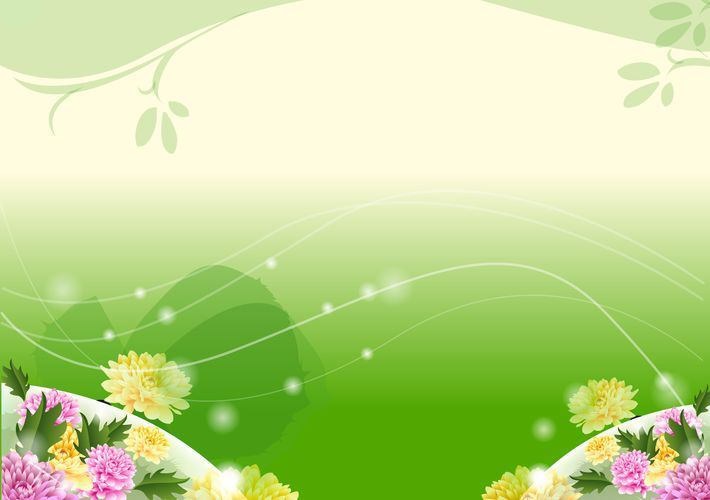 Подорож до краєзнавчого музею
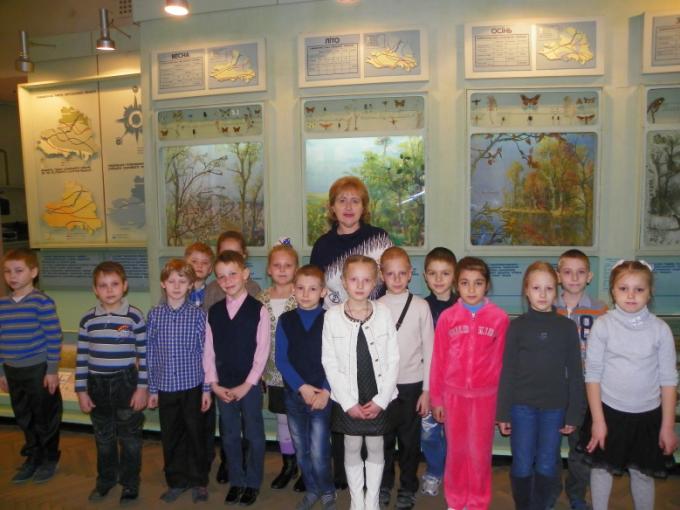 Екскурсія у відділ природи. Знайомство з рослинним світом Херсонського краю.
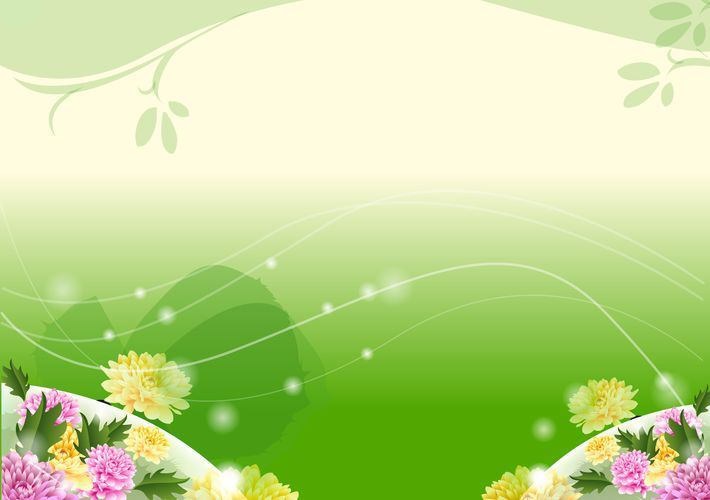 Подорож до краєзнавчого музею
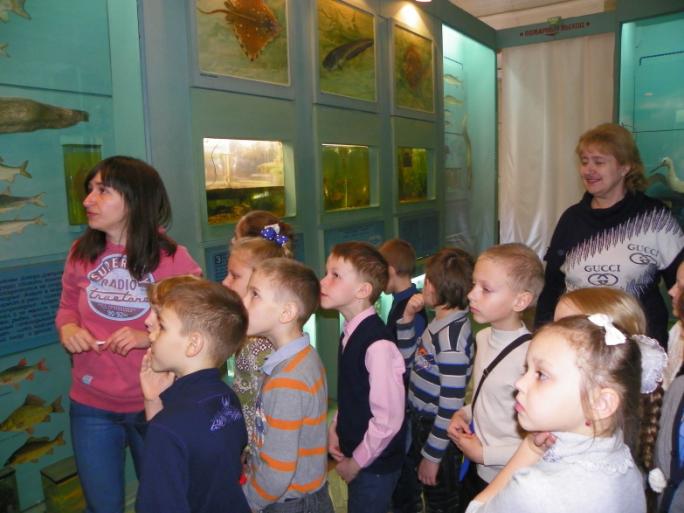 Екскурсія у відділ природи. Знайомство з фауною Херсонського краю.
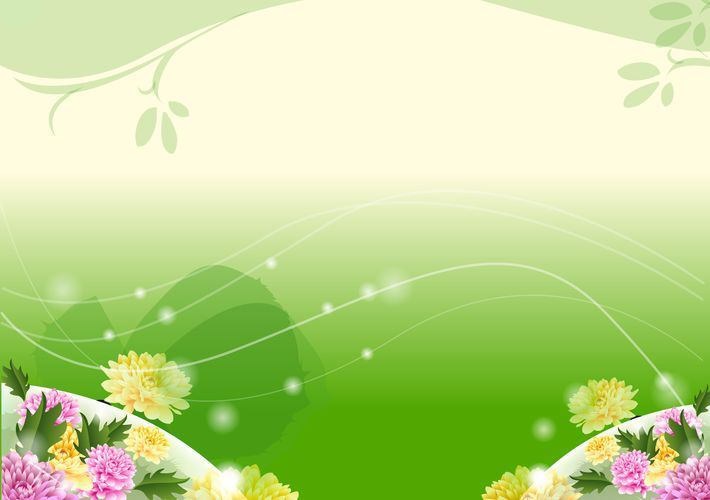 Подорож до краєзнавчого музею
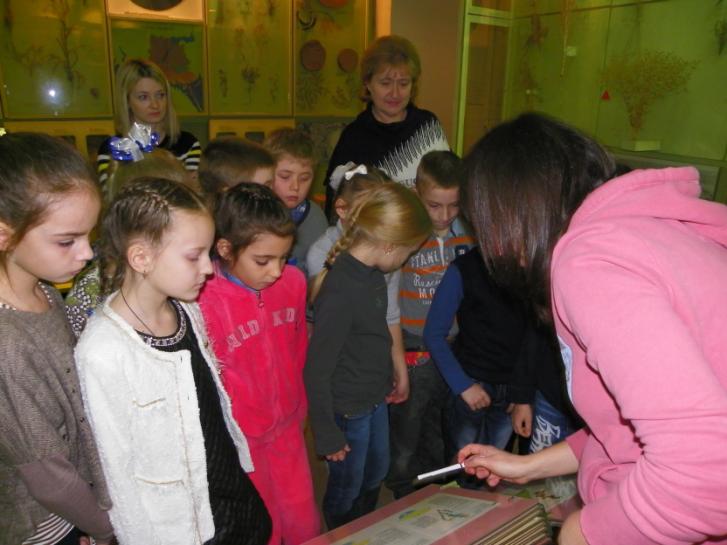 Екскурсія у відділ природи. Знайомство з Червоною книгою України.
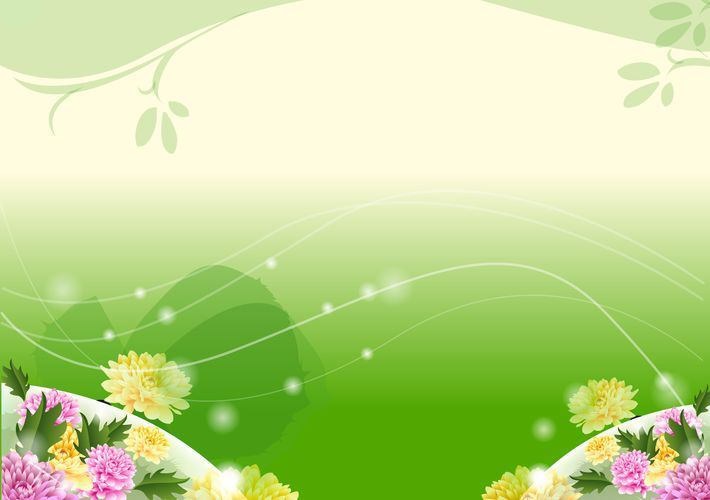 Херсонщині 70 років
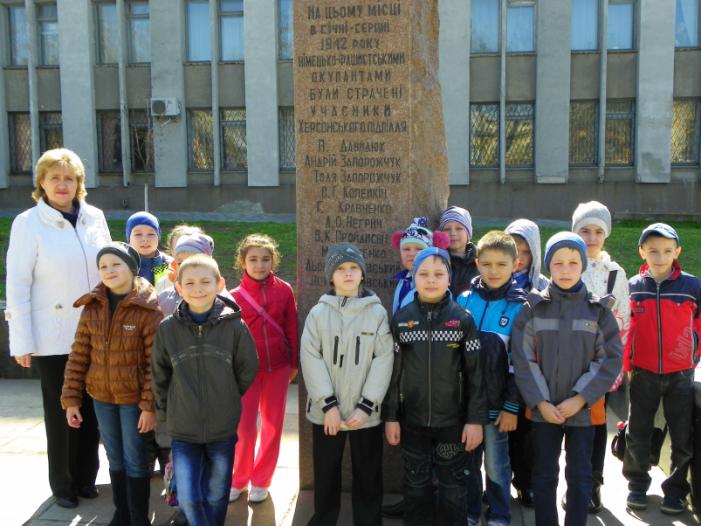 Учні 2-Б класу здійснили екскурсію по історичним містам Херсона (фото біля пам'ятника хлопцям з Карантинного).
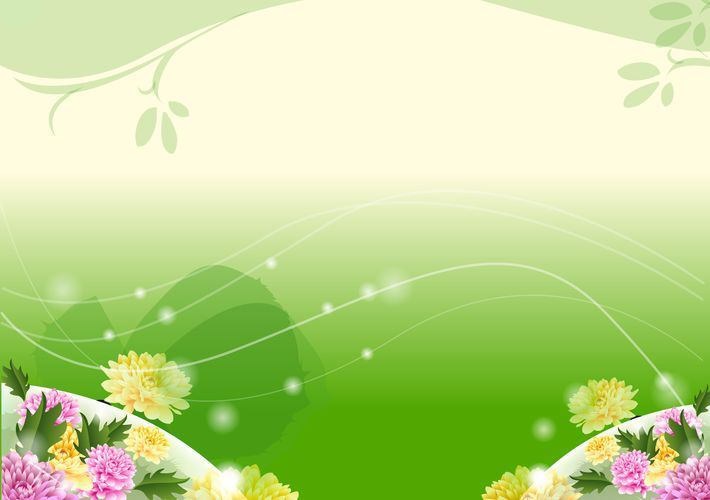 Відвідування лялькового театру м. Херсона
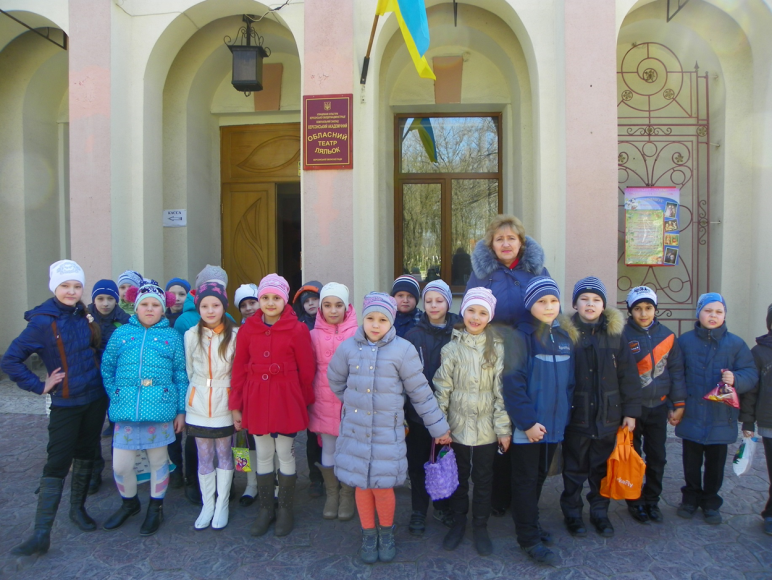 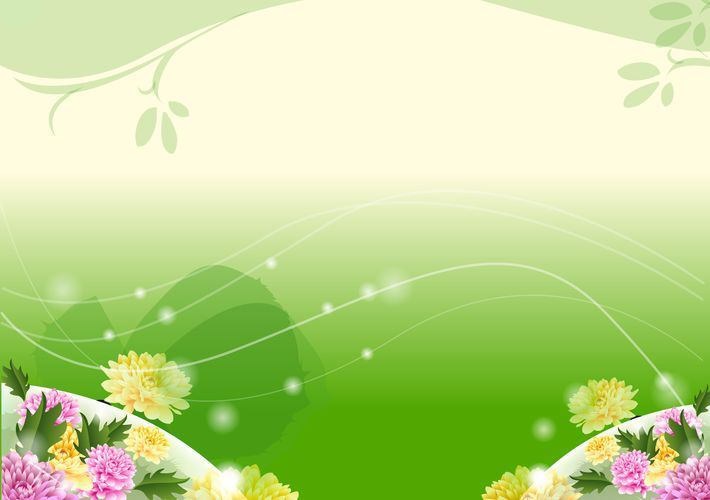 Відвідування лялькового театру м. Херсона
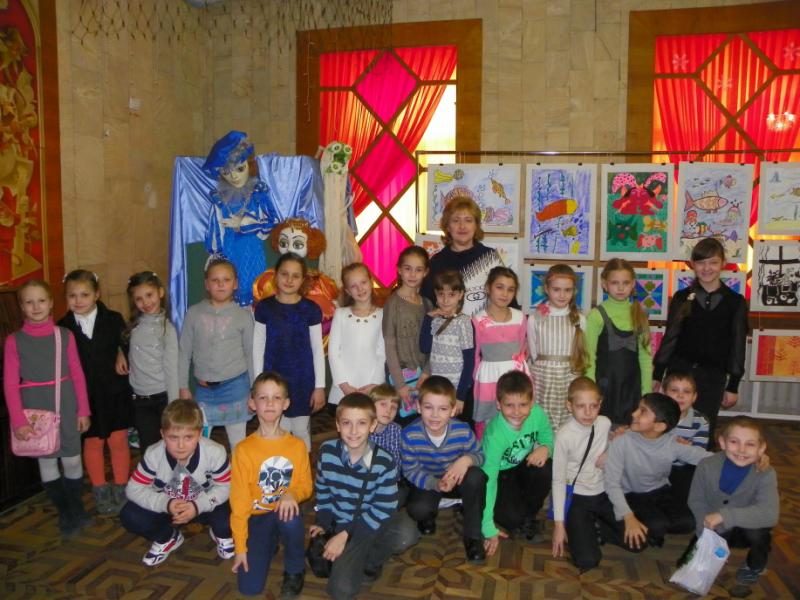 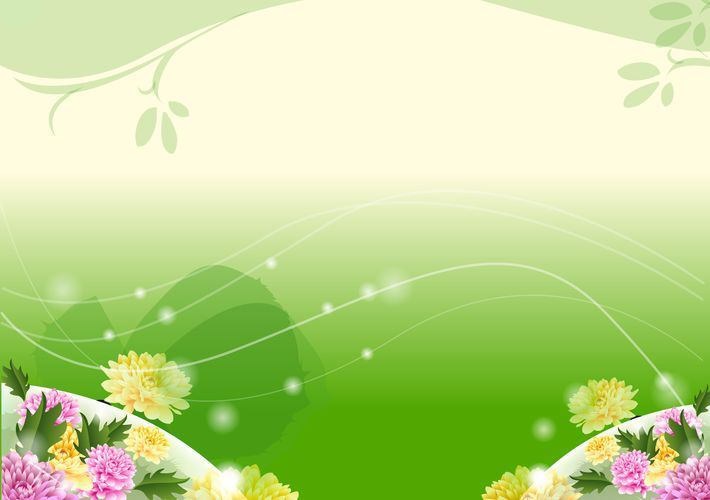 Відвідування лялькового театру м. Херсона
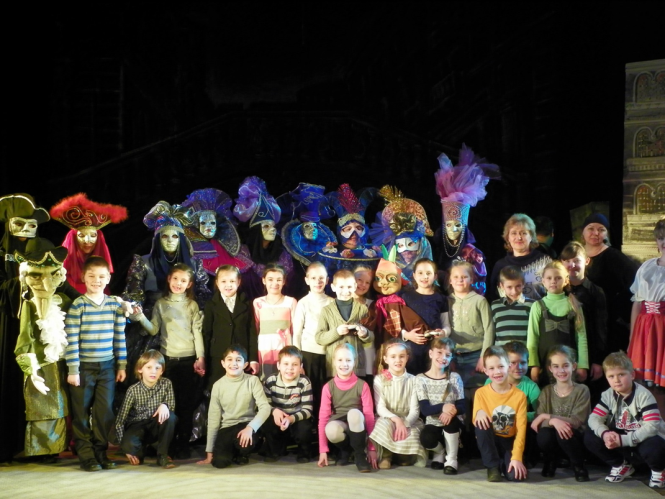 19 березня колектив учнів 2-Б класу відвідав ляльковий театр міста, привітали артистів з Днем театру, подякували за радість, яку вони несуть у дитячий світ.
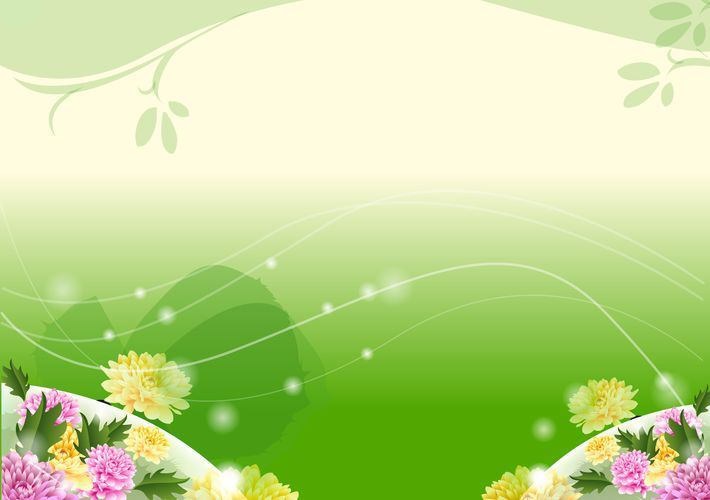 До нових зустрічей!
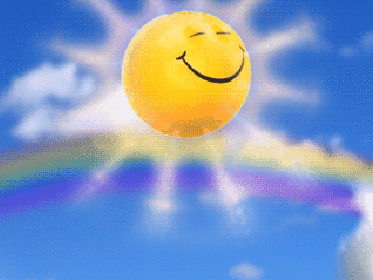